GELUID
14-12-2014
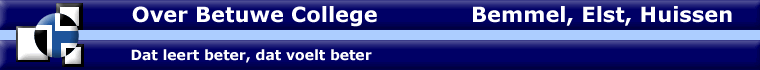 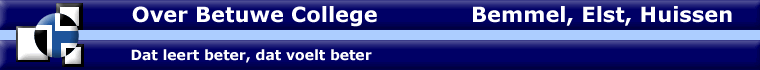 Hoe reken je met frequentie en trillingstijd?
Aan het einde van de les moet je in staat zijn om:
Een frequentie / trillingstijd te berekenen.
Ing. W.T.N.G. Tomassen    Bronnen: http://www.bbc.co.uk/schools  / http://learnthings.co.za / http://betterlesson.org
Frequentie
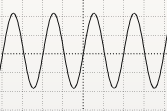 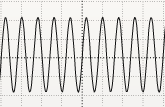 Aantal trillingen in één seconde
1 trilling in 1 sec = 1 Hz

2 trilling in 1 sec = 2 Hz

4 trilling in 1 sec = 4 Hz

10 trilling in 1 sec = 10 Hz
1s
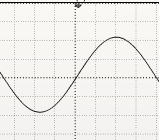 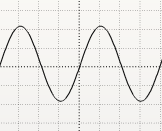 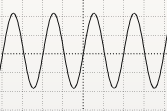 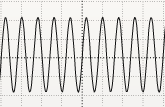 [Speaker Notes: Quick recap quiz]
Trillingstijd
De tijd van één trilling
1 trilling in 1 sec =>   	T = 1 s

2 trilling in 1 sec => 	T = 1/2 s = 0,5s

4 trilling in 1 sec => 	T = 1/4 s = 0,25s 

10 trilling in 1 sec = 	T = 1/10 s = 0,1s
1s
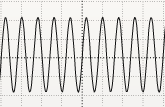 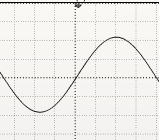 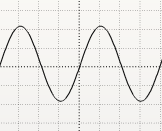 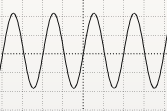 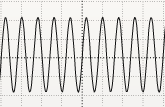 [Speaker Notes: Quick recap quiz]
De samenhang
f = 1Hz	=>   	T = 1 s

f = 2Hz	=>   	T = 1/2s = 0,5s

f = 4Hz	=>   	T = 1/4s = 0,25s 

f = 10Hz	=>   	T = 1/10s = 0,1s
1s
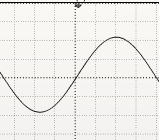 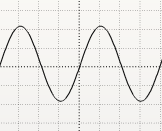 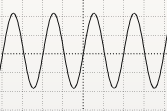 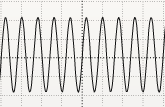 [Speaker Notes: Quick recap quiz]
GELUID -  frequentie en trillingstijd
14-12-2014
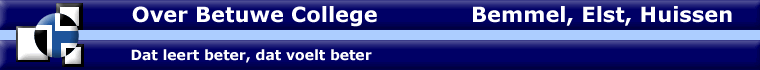 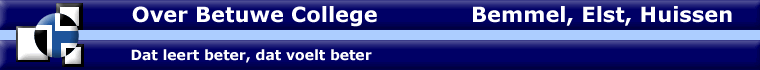 Flattened Cilia
Formule
Frequentie   	f 	in	Hertz     	Hz

Trillingstijd	T 	in 	seconde 	s
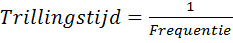 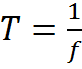 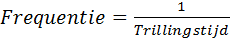 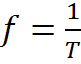 Trillingstijd en frequentie
Trillingstijd de tijd van één trilling in sec.    
T in s Frequentie het aantal trillingen in 1 seconde.
f in Hz
2 trilling
2 trillingen in 1sf = 2 Hz
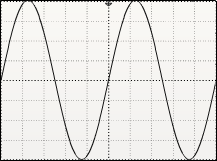 1s
10 trillingen in 1sf = 10 Hz
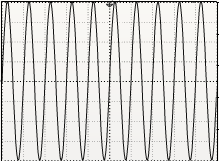 1s
25 trillingen in 1sf = 25 Hz
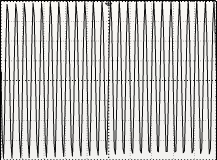 1s
Factor tabel 3 Binas
Factor tabel 3 Binas
GELUID -  HET OOR
14-12-2014
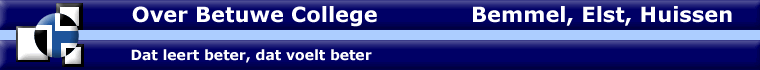 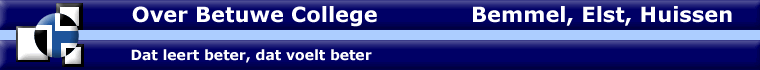 Controleer wat je geleerd hebt.Begrijp je nu:
Wat is frequentie?;
Wat is Trillingstijd?;
hoe reken je met deze grootheden?
GELUID -  HET OOR
14-12-2014
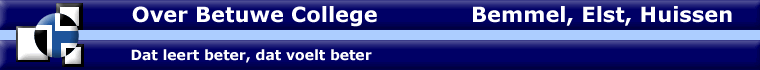 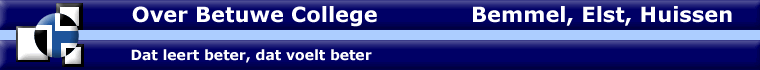 Rekenen
GELUID -  HET OOR
14-12-2014
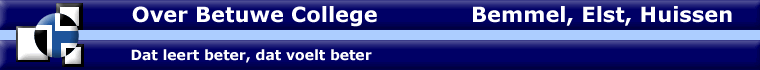 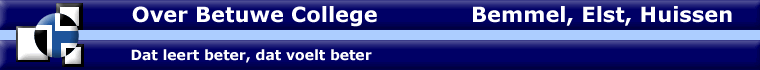 Rekenen
GELUID -  HET OOR
14-12-2014
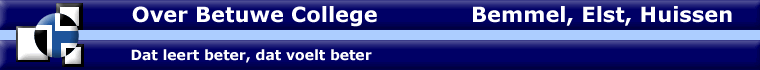 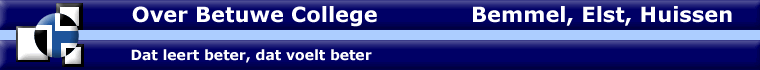 Rekenen
GELUID -  HET OOR
14-12-2014
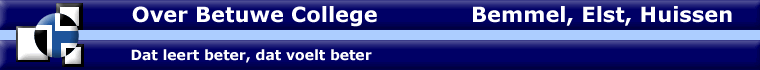 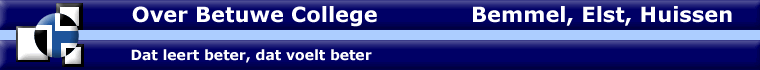 Rekenen
Oefening
Bepaal de amplitude, de periode T en de frequentie f van nevenstaande harmonische trilling. 

Hoe groot is de uitwijking na 15 s?
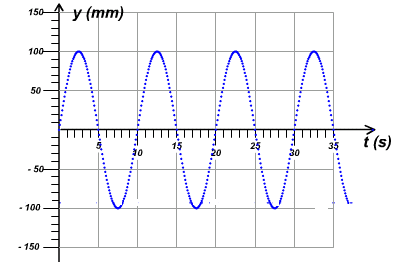